OUTDOOR
Porto Alegre/RS
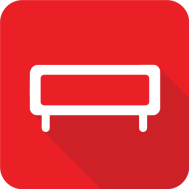 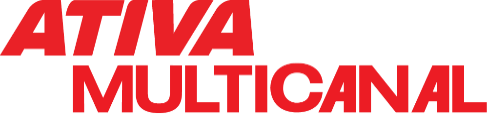 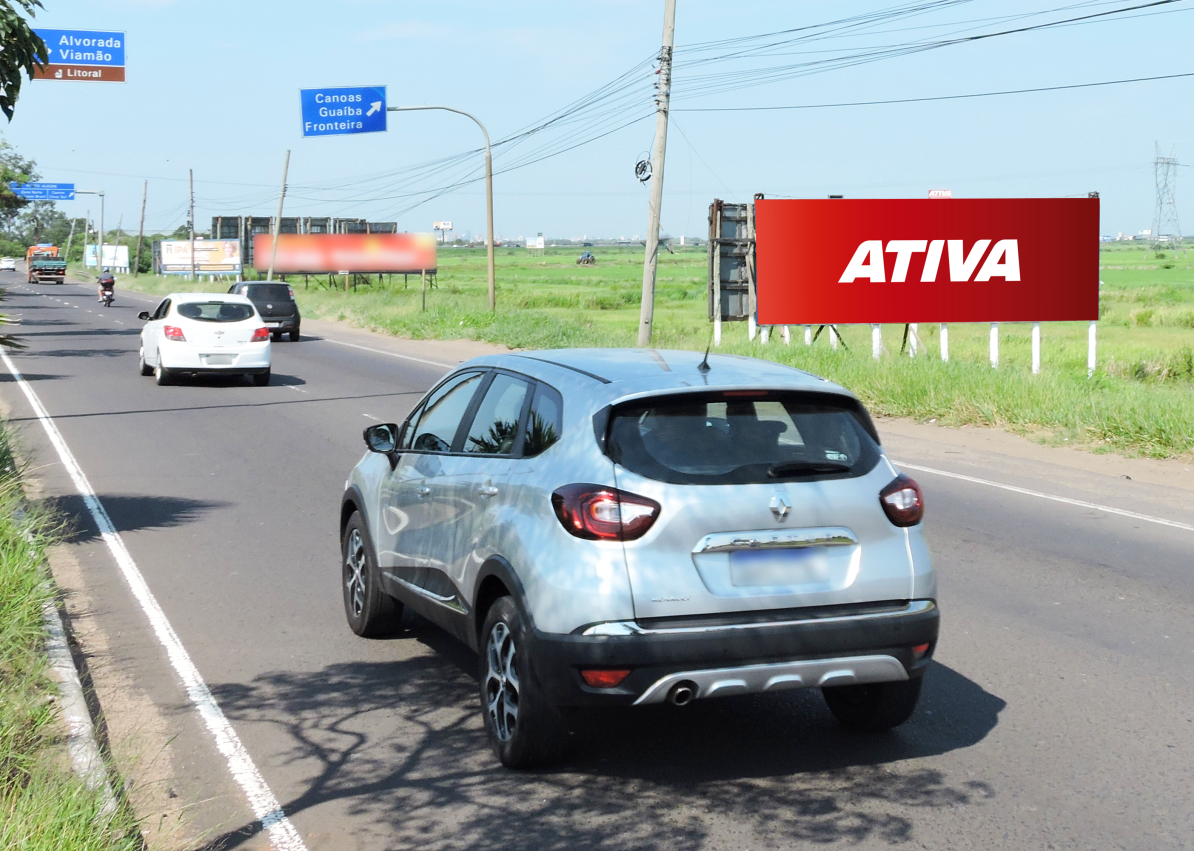 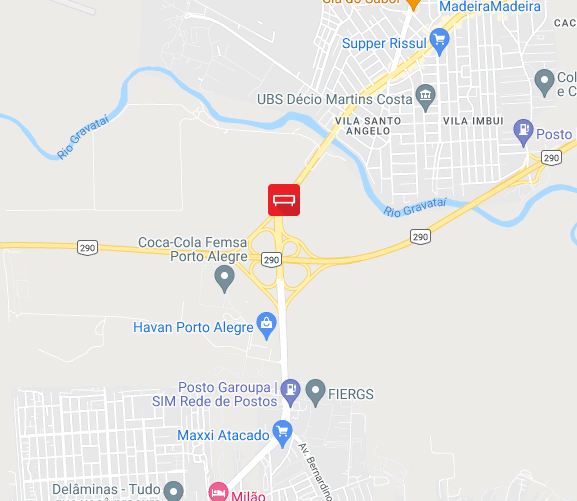 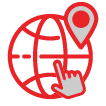 Av. Assis Brasil
Junto a ponte de Cachoeirinha
Sentido: Porto Alegre
Bairro: Sarandi
Formato: 9,00 x 3,00
REFERÊNCIAS
 Rota para Cachoeirinha
 Fábrica Coca-Cola
 Loja Havan
 Fiergs
Código do ponto
13.017
POTENCIAL DE IMPACTOS MENSAIS: 754.262*
*EPTC/22